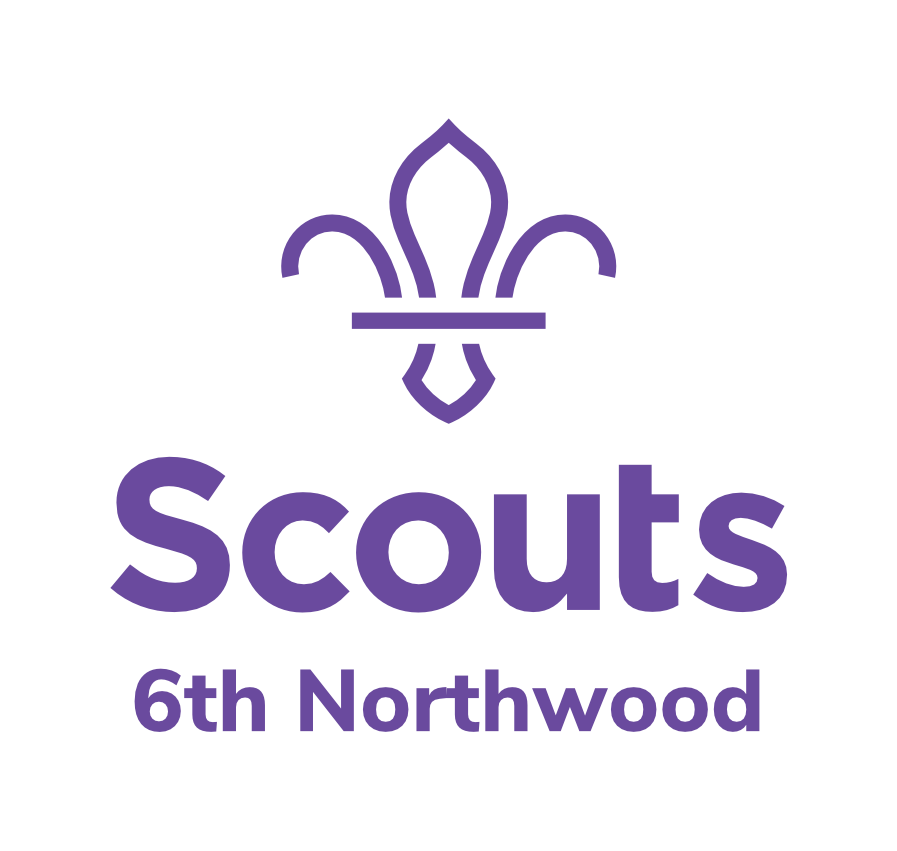 Green Cross Code Quiz
What is the first thing you should do when trying to cross the road?
Find a safe place away from parked cars
Stop next to the kerb
Look and listen
Listen for traffic
Find a safe place away from parked cars
Where do you stand when waiting to cross the road?
On the kerb
In the road
At the back of the pavement
Near the kerb
Near the kerb
Look all around for traffic and – what?
Dance
Clap
Listen
Laugh
Listen
As you cross the road…
Talk on your phone
Run
Keep looking and listening
Stop
Keep looking and listening